Практика администрирования страховых взносов. Проблемные вопросы предоставления расчетов
2019
Требования к представлению расчета по страховым взносам
ЮЛ, ОП
ИФНС
Фонды
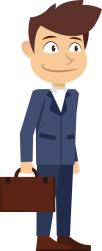 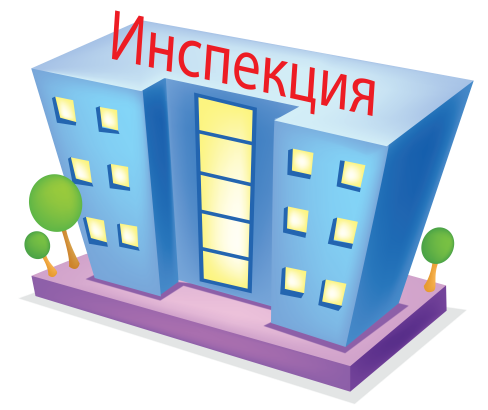 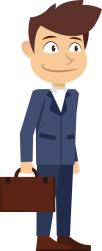 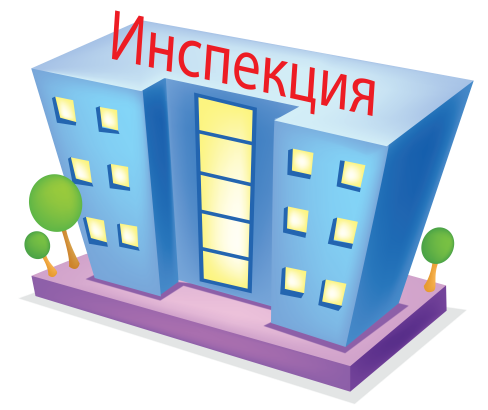 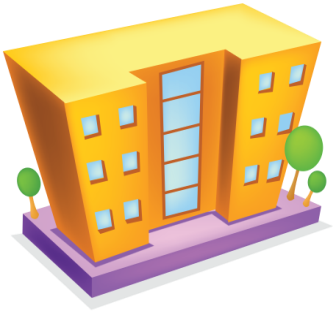 успешно
РСВ
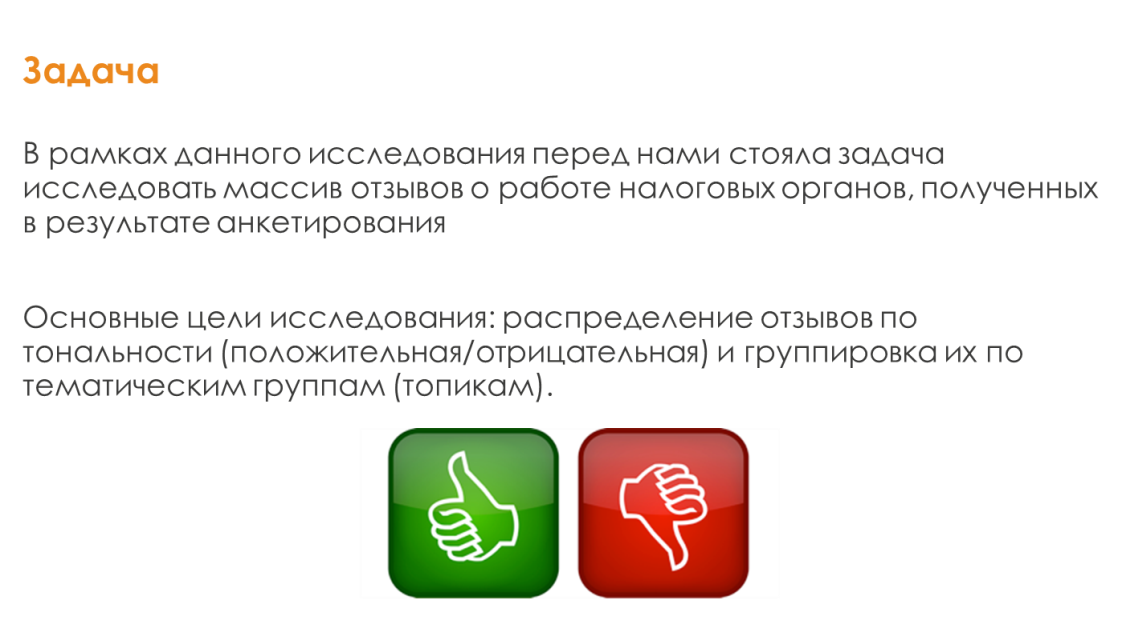 успешно
Отказ
РСВ
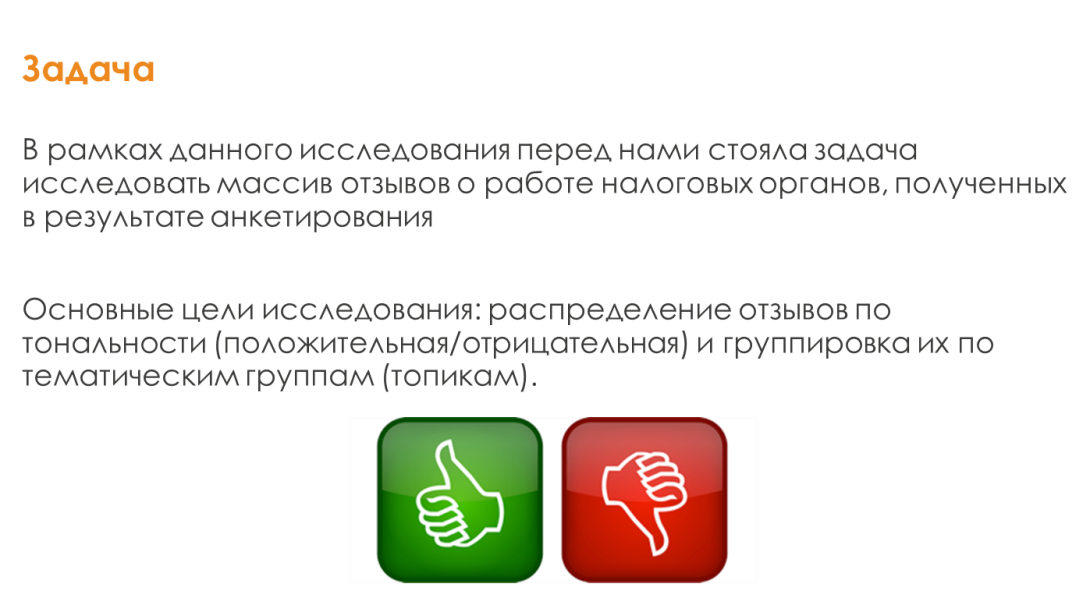 2
Порядок действий при получении уведомления об уточнении персональных данных
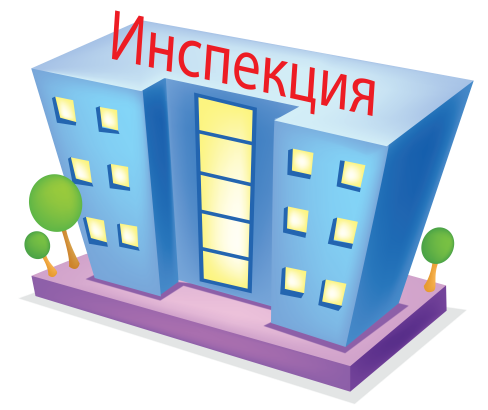 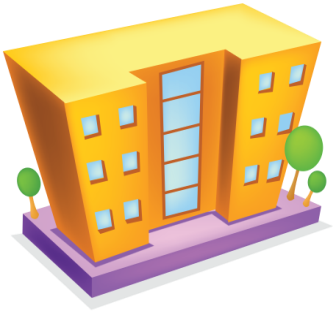 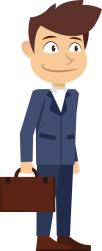 РСВ
Уведомление
успешно
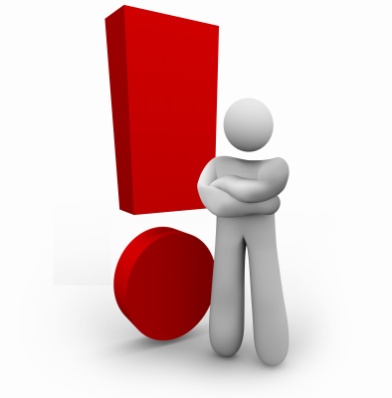 Не успешно
3
Расчет считается не представленным
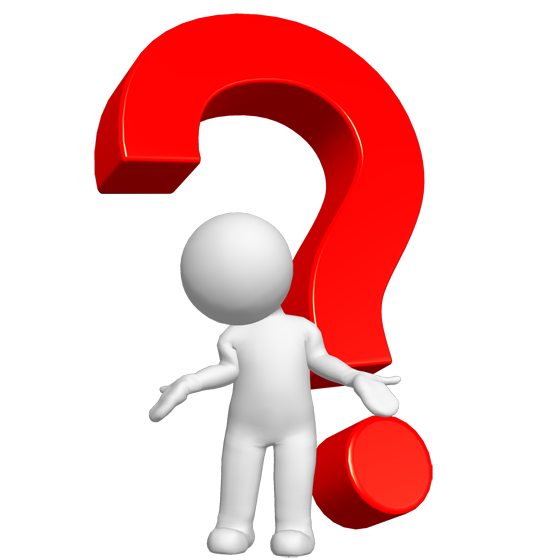 - несоответствие сведений об исчисленных суммах страховых взносов на ОПС
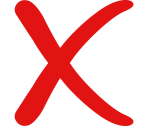 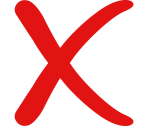 -несоответствие данных в расчете
о сумме выплат и иных вознаграждений в пользу физических лиц
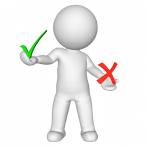 о базе для исчисления страховых взносов на ОПС  в пределах установленной предельной  величины
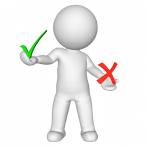 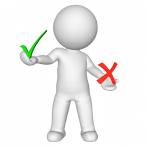 о базе для исчисления страховых взносов на ОПС по доп. тарифу
о сумме страховых взносов на ОПС  по доп. тарифу
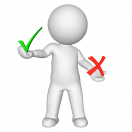 4
При заполнении расчета следует обратить внимание на следующие реквизиты
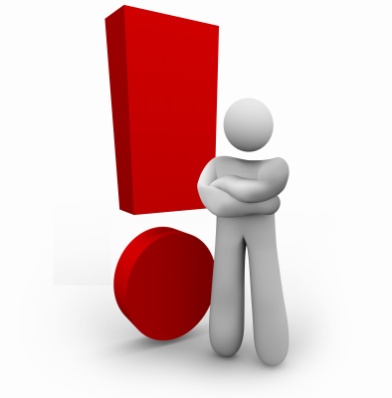 КПП;
ОКВЭД2;
Отчетный период и год: 	21(51)        31(52)      33(53)      34(90);
Признак «2» –зачетная система;
Верный код применяемого тарифа;
Соответствие данных в 1 и 3 разделах;
Отражение уволенных, декретников, руководителя
Представление уточненного расчета
Обеспечить настройку в ПО для округления до 2-х знаков после запятой;
Обновить используемое ПО
5
Методологические разъяснения
6
Спасибо за внимание!
7